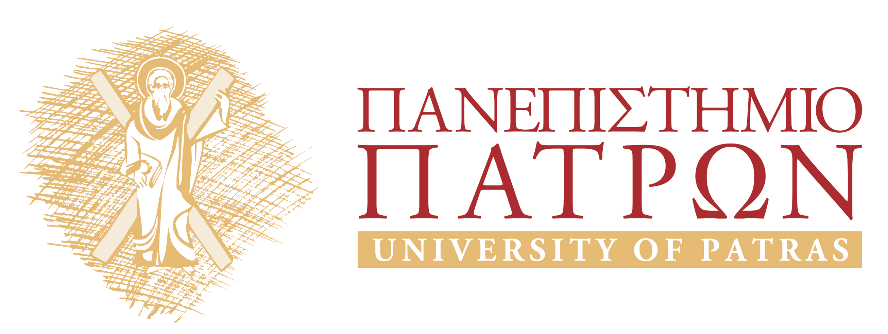 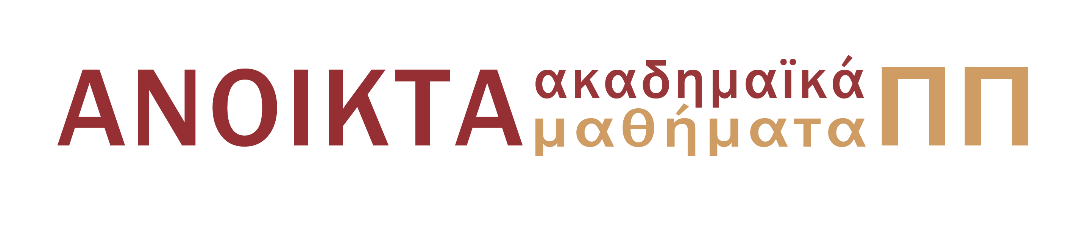 ΕΥΦΥΗ ΣΥΣΤΗΜΑΤΑ ΜΕΤΑΦΟΡΩΝ
Ενότητα 1: Εισαγωγή

Διδάσκων: Γεώργιος Στεφανίδης
Πολυτεχνική Σχολή
Τμήμα Πολιτικών Μηχανικών
Σκοποί  ενότητας
Σκοπός της ενότητας αυτής είναι η εξοικείωση των φοιτητών με την έννοια «Ευφυή Συστήματα Μεταφορών» (Intelligent Transportation Systems) και η παράθεση και επεξήγηση όλων των απαραίτητων για τη διεξαγωγή του μαθήματος μεγεθών.
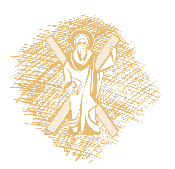 ΠΕΡΙΓΡΑΦΗ
Τα Ευφυή Συστήματα Μεταφορών (ΕΣΜ) αποτελούν δυναμικό τομέα με έντονες αναπτυξιακές διαστάσεις, που συνδυάζει τις τεχνολογίες πληροφορικής και επικοινωνιών, παρέχοντας υψηλή προστιθέμενη αξία για τους χρήστες των μεταφορικών μέσων και καθιστώντας τις μεταφορές στο σύνολό τους πιο ασφαλείς, αποτελεσματικές και φιλικές προς το περιβάλλον.

Πηγή: Υπουργείο Οικονομίας, Υποδομών, Ναυτιλίας και Τουρισμού (Μεταφορές και Δίκτυα)
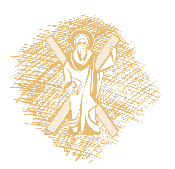 1. ΣΥΜΦΟΡΗΣΗ (1/4)
ΕΠΑΝΑΛΑΜΒΑΝΟΜΕΝΗ ΣΥΜΦΟΡΗΣΗ
- Η ζήτηση είναι μεγαλύτερη από την προσφορά
- Είναι προβλέψιμη και δύσκολο να αποσοβηθεί
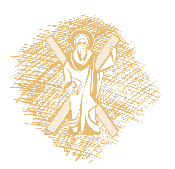 1. ΣΥΜΦΟΡΗΣΗ (2/4)
ΜΗ-ΕΠΑΝΑΛΑΜΒΑΝΟΜΕΝΗ ΣΥΜΦΟΡΗΣΗ
- Οφείλεται στη μείωση της ροής κορεσμού
- Έχει κόστος περίπου $200 δις / έτος στις ΗΠΑ
1. ΣΥΜΦΟΡΗΣΗ (3/4)
ΜΕΛΛΟΝ
Περίοδοι και διάρκεια τους θα αυξηθούν

ΑΠΟΤΕΛΕΣΜΑ                         μετακίνηση χρηστών
Μείωση φόρτων                                                                             Οικονομία
                                                       μετακίνηση αγαθών
ΚΑΘΥΣΤΕΡΗΣΗ
Περίπου 60% της συνολικής
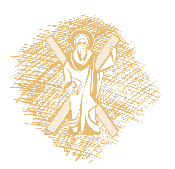 1. ΣΥΜΦΟΡΗΣΗ (4/4)
ΑΥΤΟΜΑΤΗ ΑΝΑΓΝΩΡΙΣΗ ΑΤΥΧΗΜΑΤΩΝ (ΑΑΑ)
Ταχύτερη αντίδραση (π.χ. εκτροπή, έλεγχος ζήτησης)
Μείωση διάρκειας συμφόρησης

ΠΡΟΗΓΜΕΝΑ ΣΥΣΤΗΜΑΤΑ ΠΛΗΡΟΦΟΡΗΣΗΣ ΜΕΤΑΚΙΝΟΥΜΕΝΩΝ (ΠΣΠΜ) = (ΑΤΙS)

ΠΡΟΗΓΜΕΝΑ ΣΥΣΤΗΜΑΤΑ ΔΙΑΧΕΙΡΙΣΗΣ ΚΥΚΛΟΦΟΡΙΑΣ (ΠΣΔΚ) = (ATMS)
2. ΚΛΑΣΣΙΚΕΣ ΜΕΘΟΔΟΙ ΣΥΛΛΟΓΗΣ ΔΕΔΟΜΕΝΩΝ (1/2)
Σημειακή ανίχνευση αντιπροσωπεύει τη ροή σε τμήμα της οδού

Ανάγκη για: ⦁ αντιπροσώπευση μέσω εικόνας
                              ⦁ ανίχνευση ευρείας περιοχής
                              ⦁ ανίχνευση οδικού τμήματος με 		          βίντεο
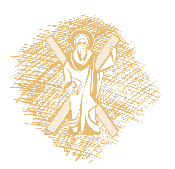 2. ΚΛΑΣΣΙΚΕΣ ΜΕΘΟΔΟΙ ΣΥΛΛΟΓΗΣ ΔΕΔΟΜΕΝΩΝ (2/2)
- Αναπτύσσονται επίσης:
αυτόματη αναγνώριση οχήματος για καθορισμό χρόνου μετακίνησης σε οδικά τμήματα βασισμένο σε δείγματα  της κατανομής όλων των οχημάτων
αυτόματη αναγνώριση θέσης με GPS
ταχεία ανίχνευση μέσω κινητού τηλεφώνου
3. ΒΑΣΙΚΟ ΑΞΙΩΜΑ των μεθόδων ΑΑΑ μέσω ανιχνευτού (1/2)
Είναι:
Η αναγνώριση της απρόβλεπτης συμφόρησης
Ο καθορισμός της αιτίας για την απρόβλεπτη
    συμφόρηση
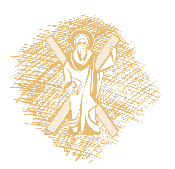 3. ΒΑΣΙΚΟ ΑΞΙΩΜΑ των μεθόδων ΑΑΑ μέσω ανιχνευτού (2/2)
Αλγόριθμος ΑΑΑ αναλύει δεδομένα και συγκρίνει έναντι δεδομένων δεικτών απόδοσης για να καθορίσει την ύπαρξη προσωρινής μείωσης της ροής και μη ασφαλούς κατάστασης στην οδό.
4. ΑΛΓΟΡΙΘΜΟΙ
Ενός σταθμού

Πολλαπλών σταθμών

Σύγκριση με ιστορικά δεδομένα

Στατιστική επεξεργασία διαφέρει
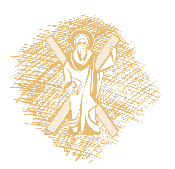 5. ΔΕΙΚΤΕΣ ΑΠΟΔΟΣΗΣ (1/3)
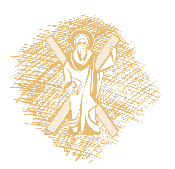 5. ΔΕΙΚΤΕΣ ΑΠΟΔΟΣΗΣ (2/3)
5. ΔΕΙΚΤΕΣ ΑΠΟΔΟΣΗΣ (3/3)
3. ΧΡΟΝΟΣ ανίχνευσης (min) TTD
- Ανίχνευση κάθε 20s, 30s συνήθως
6. ΕΠΙΒΕΒΑΙΩΣΗ
CCTV

Βίντεο

Κινητό τηλέφωνο

Όργανα ασφαλείας

Όργανα διαχείρισης
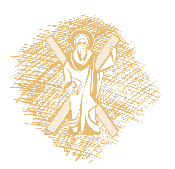 7. ΑΛΓΟΡΙΘΜΟΙ ΑΝΙΧΝΕΥΣΗΣ (1/2)
ΑΝΑΓΝΩΡΙΣΗ ΠΡΟΤΥΠΩΝ
California #7, #8
All-purpose APID
Αναγνώριση προτύπων
2) ΣΤΑΤΙΣΤΙΚΗ ΑΝΑΛΥΣΗ
Τυπική απόκλιση, σ
Bayes Θεώρημα
Χρονοσειρές
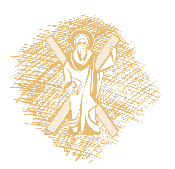 7. ΑΛΓΟΡΙΘΜΟΙ ΑΝΙΧΝΕΥΣΗΣ (2/2)
3) ΑΝΑΛΥΣΗ ΜΕ ΦΙΛΤΡΟ

4) ΘΕΩΡΙΑ ΚΑΤΑΣΤΡΟΦΗΣ

5) ΝΕΥΡΩΝΙΚΑ ΔΙΚΤΥΑ
9. ΠΑΡΑΔΕΙΓΜΑ
Λωρίδες 3 + 3 = 6 με συνολικά 100.000 οχήματα/ημέρα
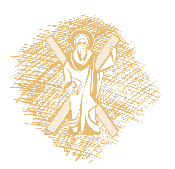 Τέλος Ενότητας
Χρηματοδότηση
Το παρόν εκπαιδευτικό υλικό έχει αναπτυχθεί στo πλαίσιo του εκπαιδευτικού έργου του διδάσκοντα.
Το έργο «Ανοικτά Ακαδημαϊκά Μαθήματα στο Πανεπιστήμιο Αθηνών» έχει χρηματοδοτήσει μόνο την αναδιαμόρφωση του εκπαιδευτικού υλικού. 
Το έργο υλοποιείται στο πλαίσιο του Επιχειρησιακού Προγράμματος «Εκπαίδευση και Δια Βίου Μάθηση» και συγχρηματοδοτείται από την Ευρωπαϊκή Ένωση (Ευρωπαϊκό Κοινωνικό Ταμείο) και από εθνικούς πόρους.
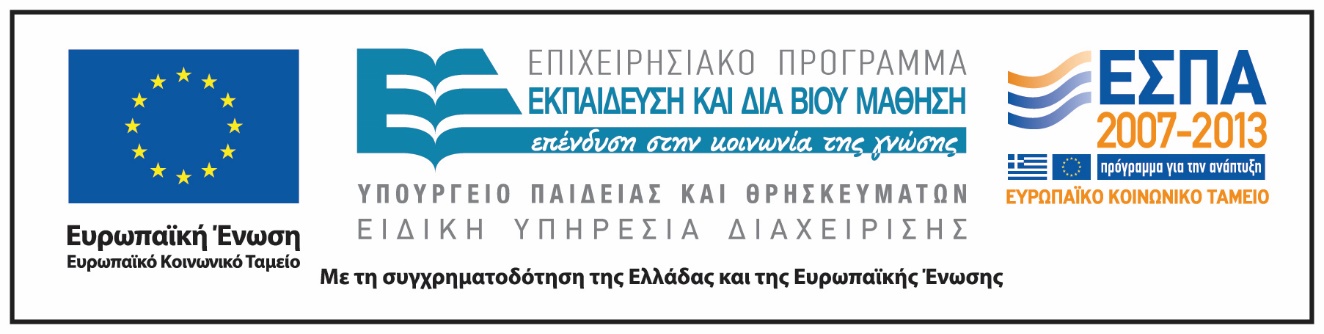 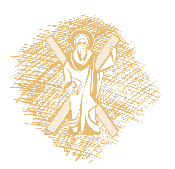 Σημείωμα Ιστορικού Εκδόσεων Έργου
Το παρόν έργο αποτελεί την έκδοση 1.0 και δεν έχουν προηγηθεί άλλες εκδόσεις.
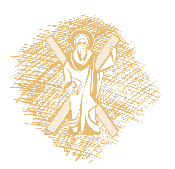 Σημείωμα Αναφοράς
Copyright  Πανεπιστήμιο Πατρών, Πολυτεχνική Σχολή, Τμήμα Πολιτικών Μηχανικών, Διδάσκων: Γεώργιος Στεφανίδης. «Ευφυή Συστήματα Μεταφορών. Ενότητα 1: Εισαγωγή». Έκδοση: 1.0. Πάτρα 2015. Διαθέσιμο από τη δικτυακή διεύθυνση: https://eclass.upatras.gr/courses/CIV1698/
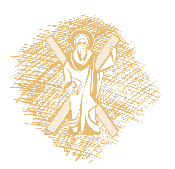 Σημείωμα Αδειοδότησης
Το παρόν υλικό διατίθεται με τους όρους της άδειας χρήσης Creative Commons Αναφορά, Μη Εμπορική Χρήση, Μη παράγωγα έργα 4.0 [1] ή μεταγενέστερη, Διεθνής Έκδοση. Εξαιρούνται τα αυτοτελή έργα τρίτων π.χ. φωτογραφίες, διαγράμματα κ.λ.π., τα οποία εμπεριέχονται σε αυτό και τα οποία αναφέρονται μαζί με τους όρους χρήσης τους στο «Σημείωμα Χρήσης Έργων Τρίτων».
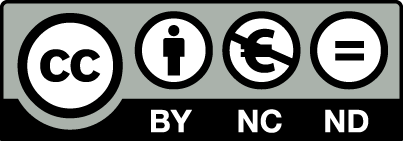 [1] http://creativecommons.org/licenses/by-nc-nd/4.0/ 

Σύμφωνα με αυτήν την άδεια ο δικαιούχος σας δίνει το δικαίωμα να: 
Μοιραστείτε — αντιγράψετε και αναδιανέμετε το υλικό 
Υπό τους ακόλουθους όρους: 
Αναφορά Δημιουργού — Θα πρέπει να καταχωρίσετε αναφορά στο δημιουργό, με σύνδεσμο της άδειας 
Μη εμπορική χρήση — Δεν μπορείτε να χρησιμοποιήσετε το υλικό για εμπορικούς σκοπούς Μη παράγωγα έργα — Μπορείτε να αναδιανείμετε το υλικό ως έχει, χωρίς να προβείτε σε αλλαγές (ανάμιξη, τροποποίηση)
Διατήρηση Σημειωμάτων
Οποιαδήποτε αναπαραγωγή ή διασκευή του υλικού θα πρέπει να συμπεριλαμβάνει:
το Σημείωμα Αναφοράς
το Σημείωμα Αδειοδότησης
τη δήλωση Διατήρησης Σημειωμάτων
μαζί με τους συνοδευόμενους υπερσυνδέσμους.
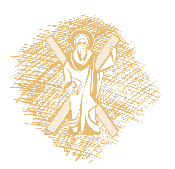